ASI och UBÅT 
 En modell för kartläggning och uppföljning
  i missbruksvården
ASI-Uppföljning
	Problem
ASI-Grund
Kartläggning
Bakgrund 	Problem
Förändring av problem
Bättre - Sämre
Problemfri
Vilka resultat och effekter har åtgärden?
Vilka får åtgärden?
UBÅT
Vilka åtgärder finns?
Handläggare
Brukarupplevelsekvalitet
Alla data finns i databasen Netanalys
Systematisk uppföljning i missbruksvården
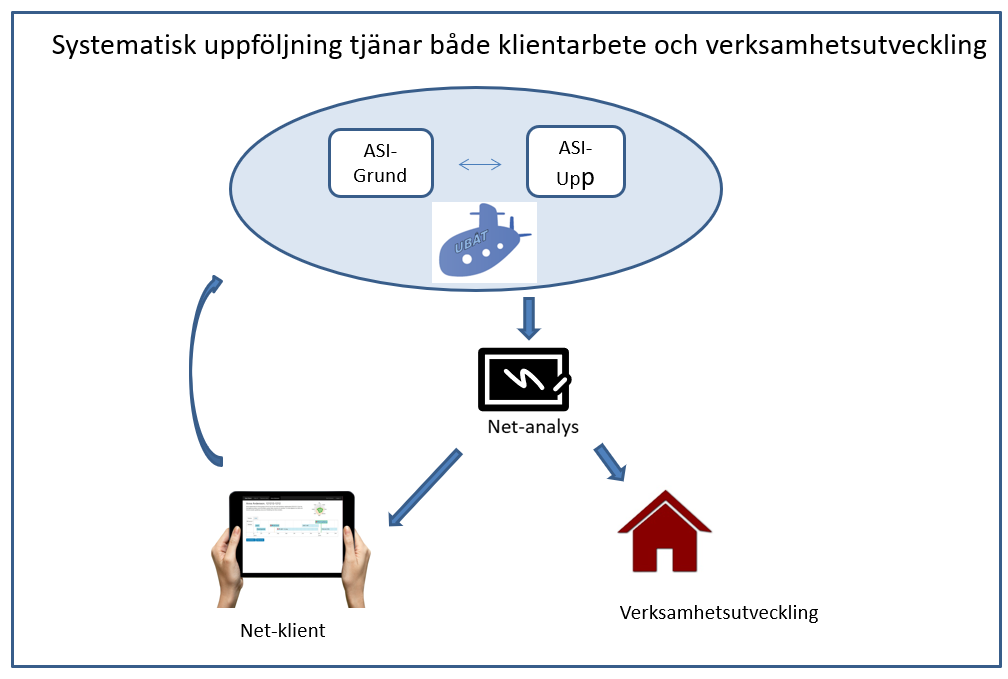 Resultat från Netanalys utgör faktaunderlag för verksamhetsutveckling
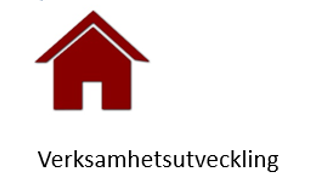 Det finns idag två rapporter som användarna kan ta fram själva och en tredje håller på att programmeras.
Verksamhetsrapporter baserade på ASI.
	Enheten jämfört med Övriga (stora, medelstora, små)
	Enheten jämfört med sig själv vid två tidpunkter
Åtgärder och ställen vid Enheten baserad på UBÅT.
Resultat för Åtgärder och Ställen vid Enheten baserat på ASI och UBÅT.
Resultat för hela UBÅT
Referensresultat för hela UBÅT finns på nätet; Ubåtsnytt
Det finns också möjlighet att bearbeta egna data i Net-statistik
Vad kan man använda rapporterna till
Rapport:
Svarar på frågor om:
Verksamhetsrapporter
Åtgärder och skattningar
Resultatrapport
Vilken är vår målgrupp: bakgrund, problem/hjälpbehov. Förändringar
Vilka åtgärder har vi. Vad tycker man om dem

Vilka effekter har våra åtgärder och vad tycker man om dem. Är våra åtgärder lika effektiva som för andra, finns det mer effektiva åtgärder än de vi använder.
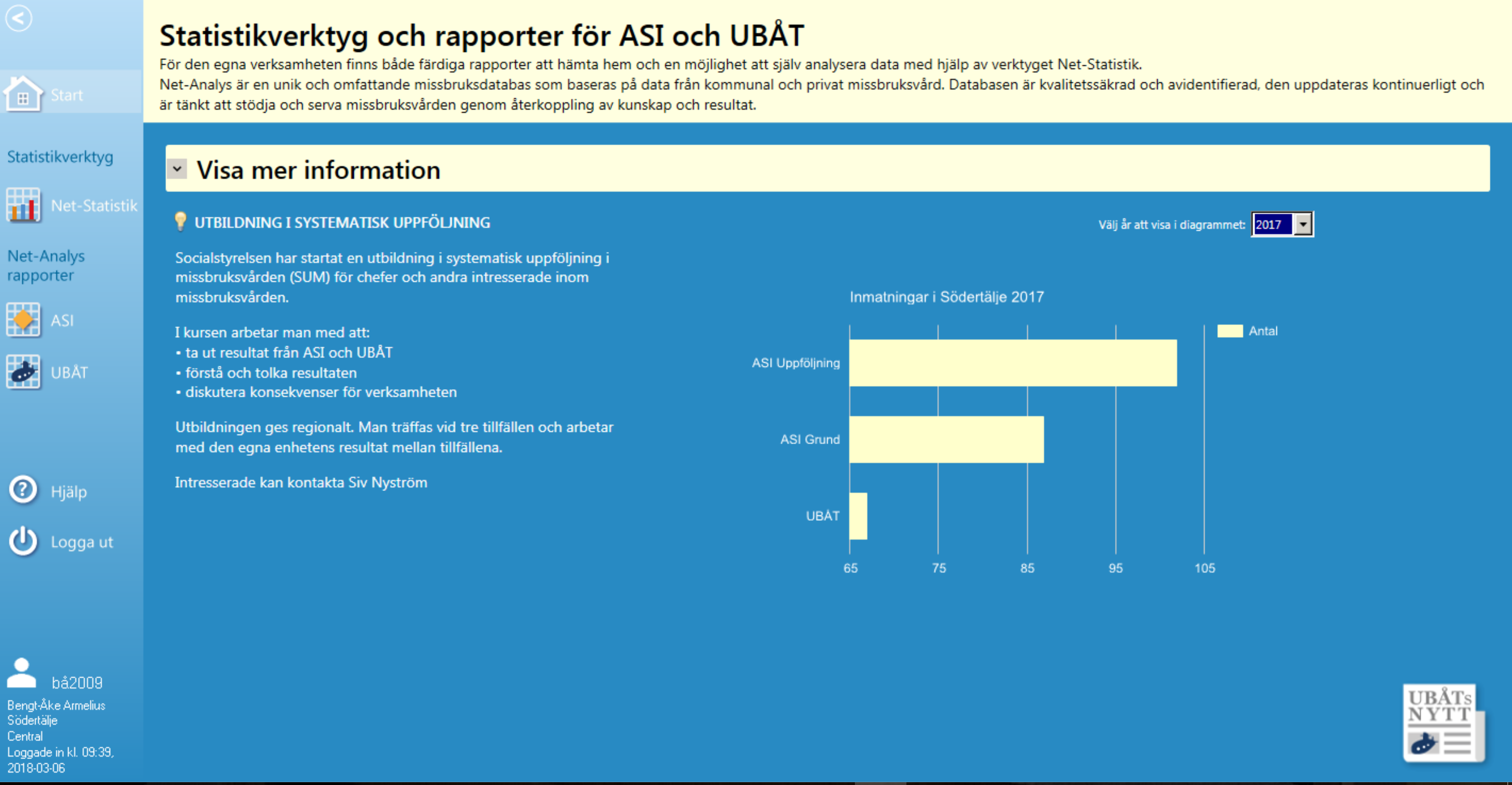 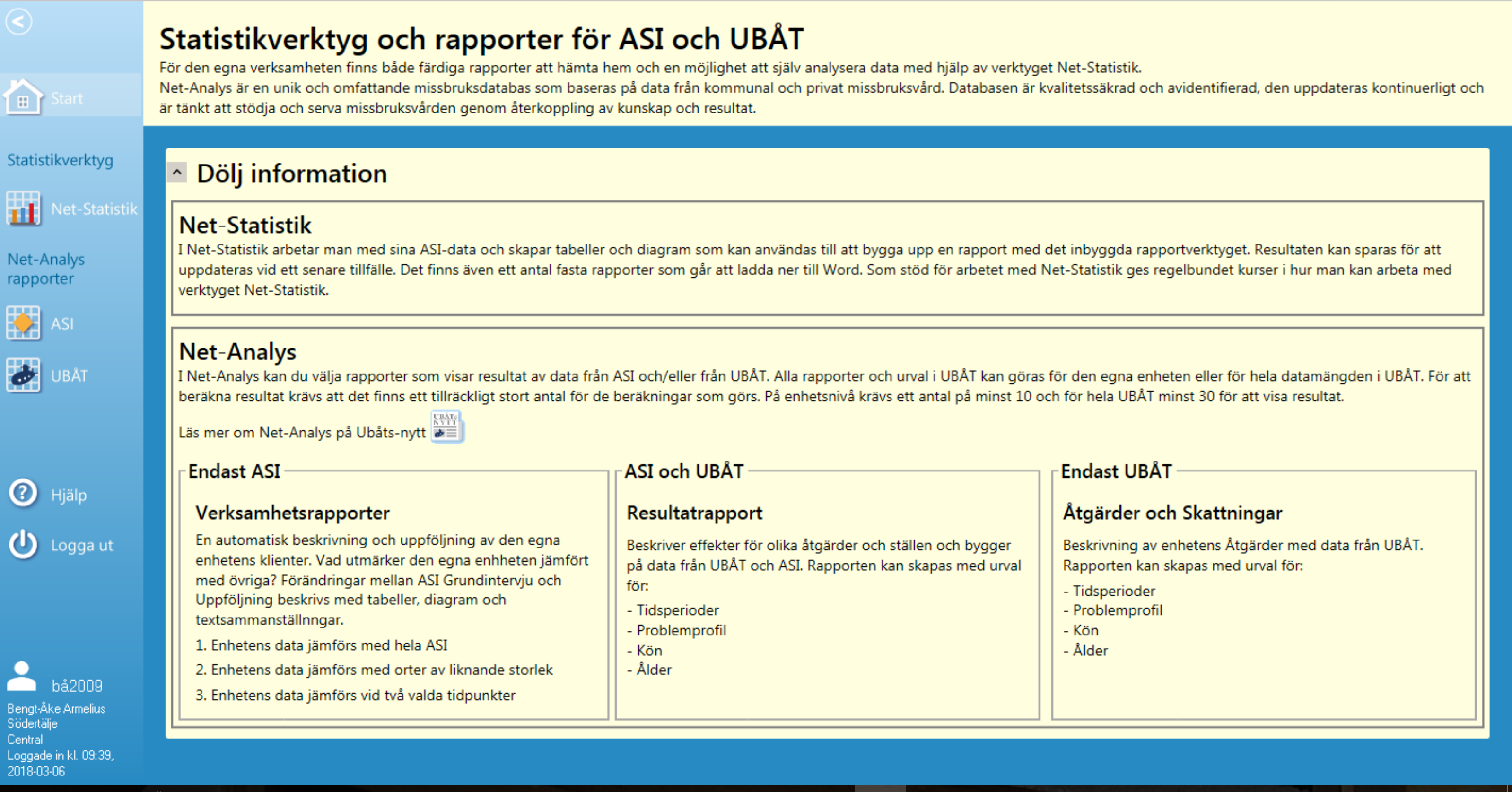 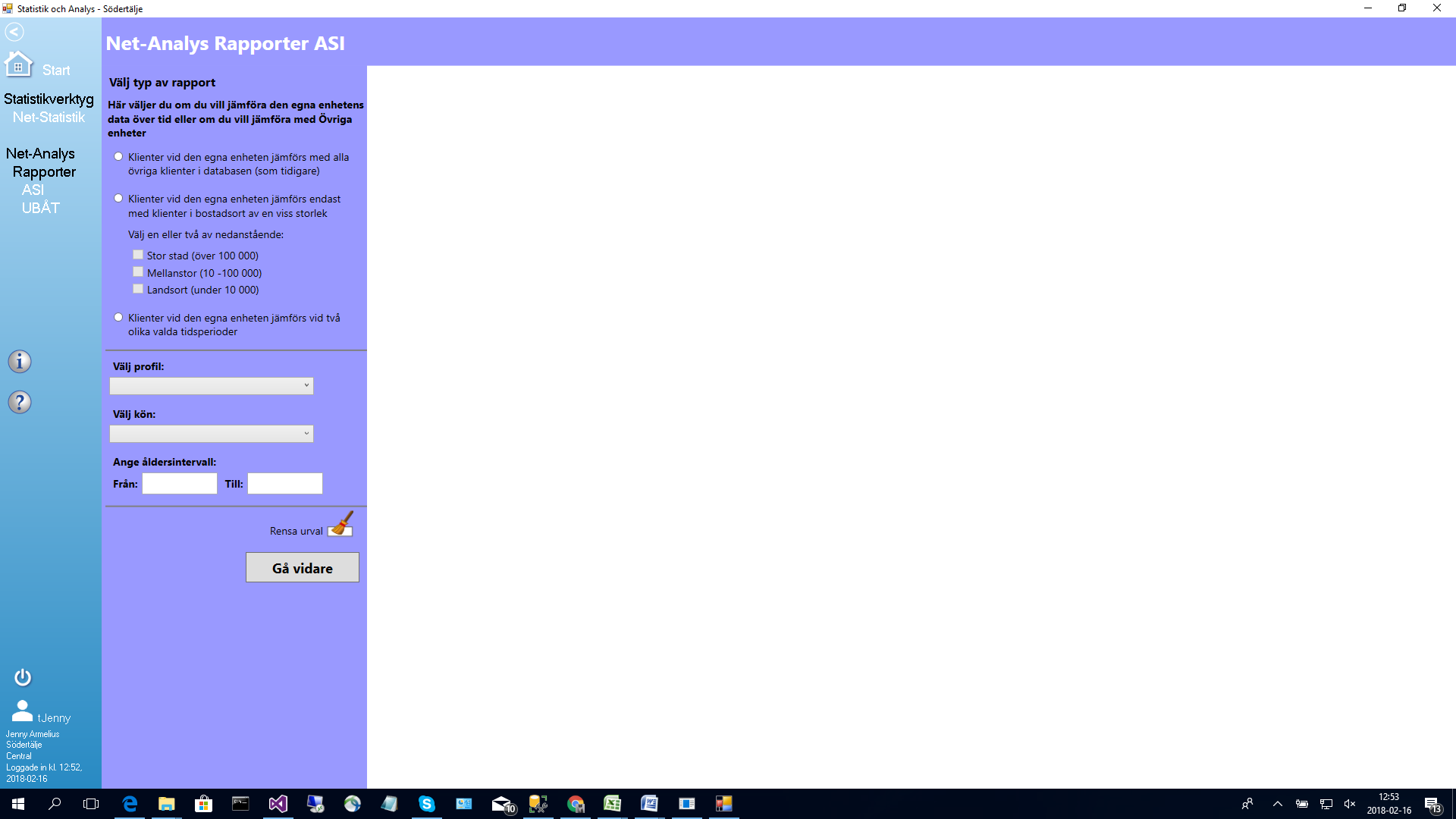 Effekter av åtgärder: Exempel från Södertälje
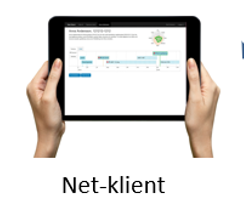 Vad tyckte brukarna i Södertälje om åtgärderna?
Brukarna är mest positiva till 12-steg, KBT något mer än Stödboende
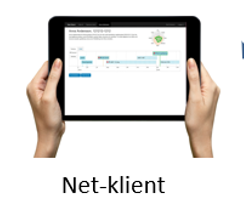 Vad tyckte handläggarna i Södertälje om olika åtgärder?
Handläggarna skattar 12-steg högst, KBT och Stödboende lika bra
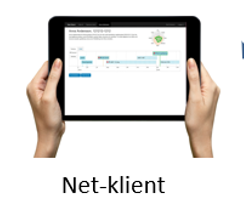 Användning av Netanalys i klientarbete
Vilka åtgärder är tänkbara för klienten?          Ålder, problembild, familj, arbete, tidigare åtgärder…
Vilka preferenser har klienten?	Heldygn-öppen, Ställe, stöd-behandling, tid, intensitet……         
Vilka åtgärder är tänkbara vid vår enhet? Vad finns internt-externt?
Vilka effekter har de tänkbara åtgärderna?
Vad har brukare tyckt om de tänkbara åtgärderna?
Vad har handläggarna tyckt om klienternas utbyte av de tänkbara åtgärderna?
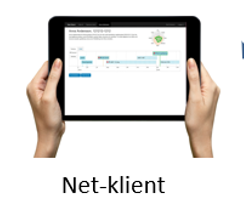 I Net-klient samlas all information om klienten. Resultat från Netanalys kan nås via flik
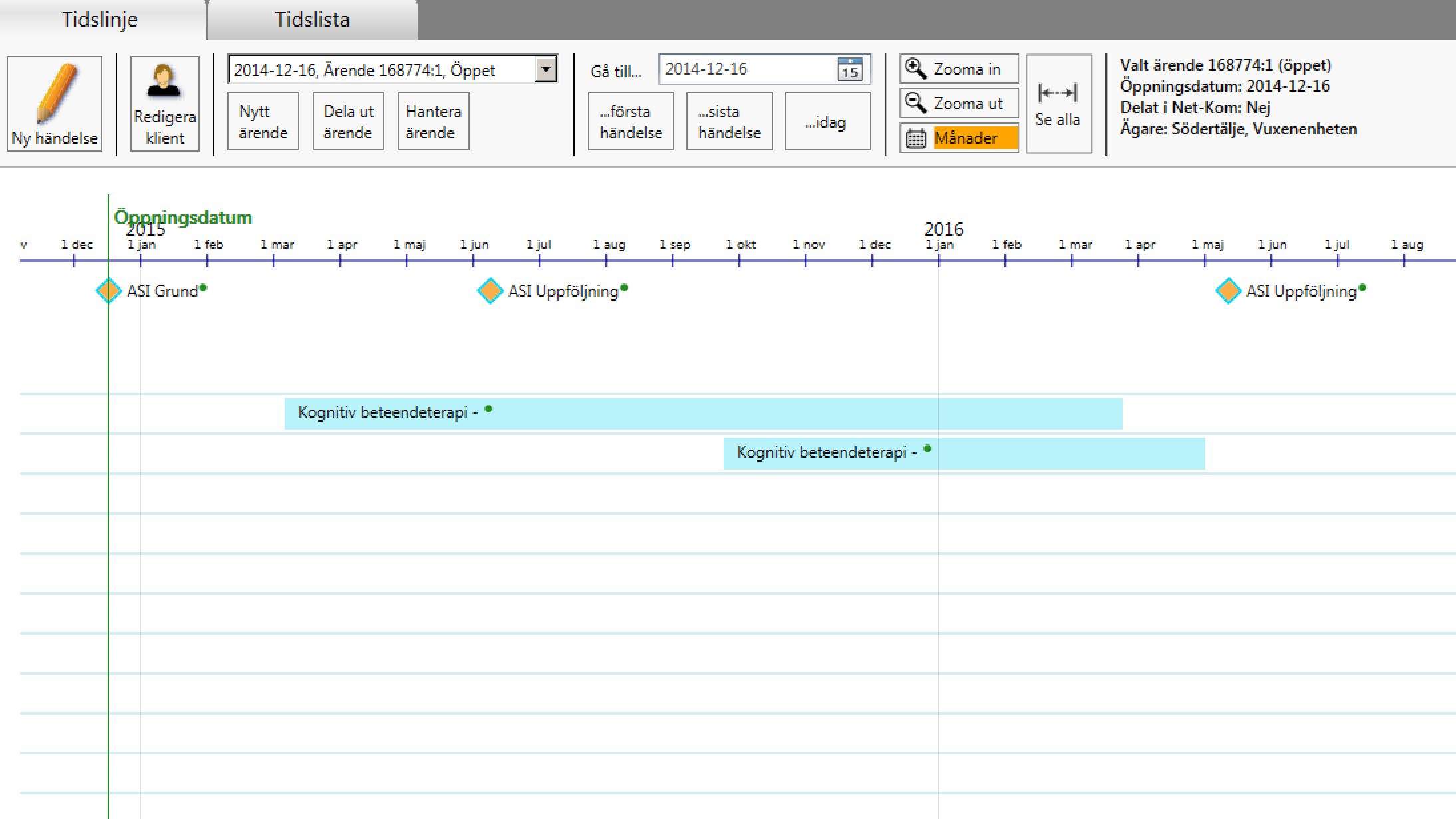 Netanalys
ÅP
Resultat från Netanalys utgör faktaunderlag för klientarbetet
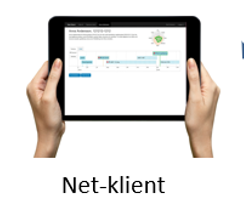 ASI-textsammanställning
Klientens problem och hjälpbehov
Tidigare behandling
…………
Resultat från Netanalys finns tillgängliga i klientarbetet
Åtgärder
Effekter av enskilda åtgärder
Brukarnas skattningar av enskilda åtgärder
Handläggarnas skattningar av enskilda åtgärder
Ställen
Effekter av alla åtgärder på olika Ställen
Brukarnas skattningar av alla åtgärder på olika Ställen
Handläggarnas skattningar av alla åtgärder på olika Ställen
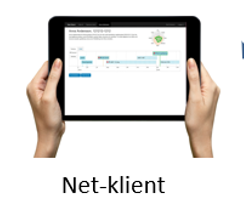 Antag att man överväger KBT som en tänkbar åtgärd för en klient som har problem med Narkotika och saknar bostad?
Hur har det gått för klienter i Södertälje när de fått olika åtgärder?
I tabellen kan vi se att KBT förekommit 59 gånger i Södertälje, men effekterna på Narkotika är inte så stora, 37% har blivit bättre.
 
12-steg har nästan dubbelt så stor effekt, 63%. Är det ett tänkbart alternativ? 

Stödboende är ett gott alternativ för problem med narkotika (51%) och kan lösa boendeproblemen.
Vilken åtgärd skulle du rekommendera för klienten?
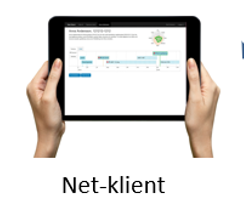 Vad kan det lokala klientarbetet tjäna på att jämföra med nationella resultat (hela UBÅT)?
Det är ofta ett litet antal klienter som fått en viss åtgärd lokalt 
Säkerheten i uppskattning av resultat (effekter, brukarskattningar, handläggarskattningar) ökar med antalet som registrerats för åtgärden
Har åtgärden samma resultat nationellt som lokalt?
Finns det andra åtgärder än de vi har lokalt som skulle vara bra för klienten?
Det finns säkrare resultat för problemprofilerna nationellt
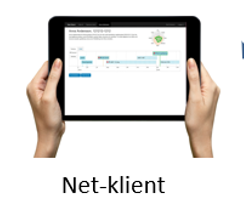 Jämförelse Södertälje-UBÅT: effekter för tre åtgärder
UBÅT
Södertälje
UBÅT
Södertälje
UBÅT
Södertälje
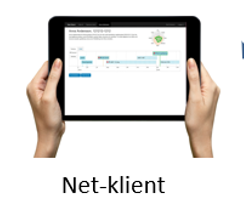 I Netanalys finns nationella resultat från hela UBÅT tillgängliga för klientarbetet
Effekter februari 2018
Brukarnas skattningar av åtgärder: UBÅT februari 2018
Handläggarnas skattningar av åtgärder: UBÅT februari 2018
Effekter av åtgärder i olika problemprofiler
Resultatrapporten svarar på följande uppföljningsfrågor:
Vilka åtgärder som genomförs?
Hur väl olika åtgärder lyckas med att hjälpa klienterna, dvs om klienternas problem har minskat (reliabel förbättring 2 skalsteg på ASI-G minus ASI-U)?
Brukarnas delaktighet och inflytande, brukarnas upplevelse av förbättring och kvalitet?
Professionens upplevelse av förbättring och kvalitet?
Finns det mer effektiva åtgärder för klienternas problem?
Har några av våra åtgärder sämre effekt än samma åtgärder i övriga Sverige?
Effekter av alla åtgärder för olika Ställen: Exempel från Södertälje
Brukarnas skattningar av alla åtgärder för olika Ställen: Exempel från Södertälje.
Handläggarnas skattningar av alla åtgärder för olika Ställen: Exempel från Södertälje